Whom are we following?

Jesus the healer
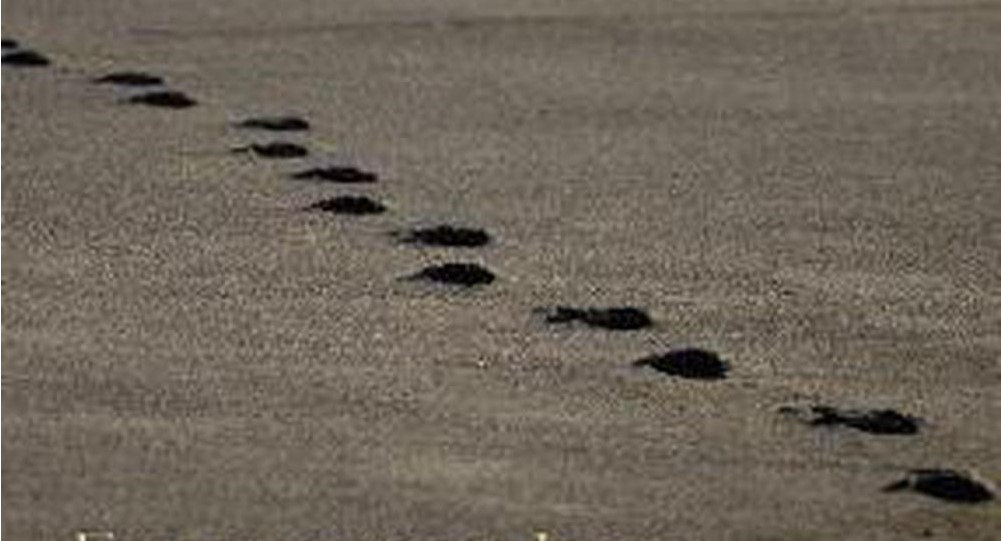 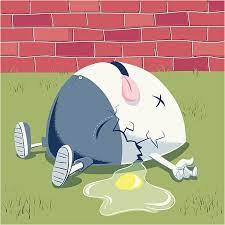 Jesus came…
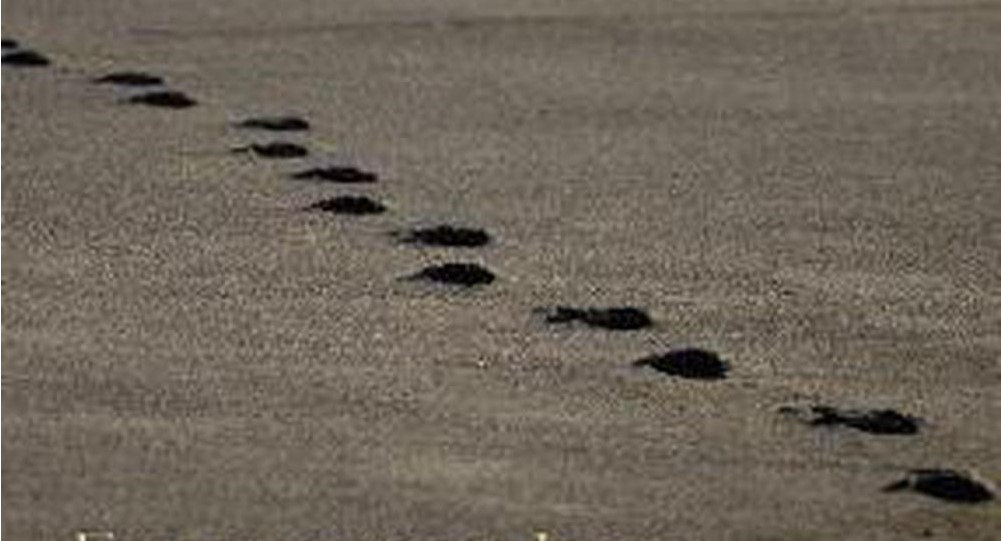 The Kingdom is…
“…God’s creation healed” 
(Hans Kung, Swiss Priest)
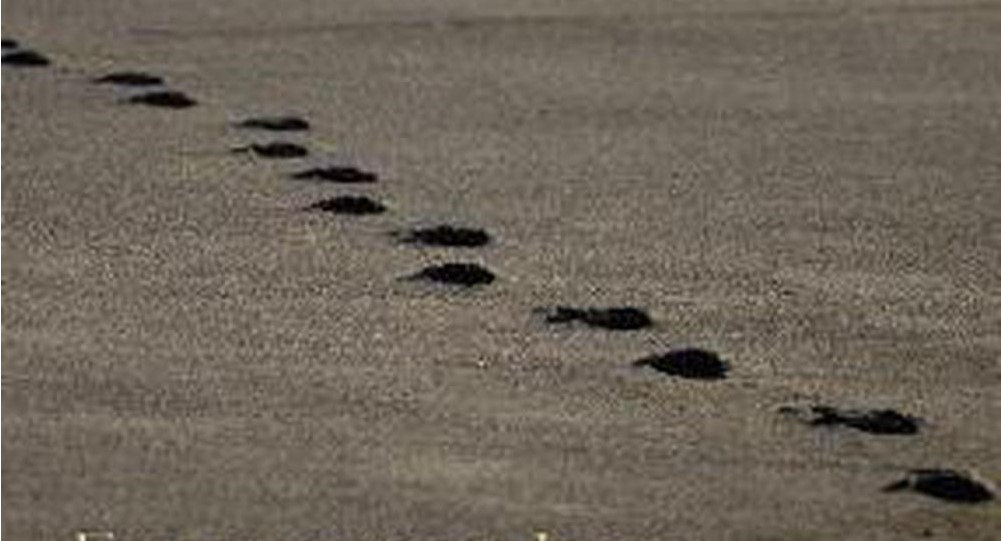 The Kingdom come near…
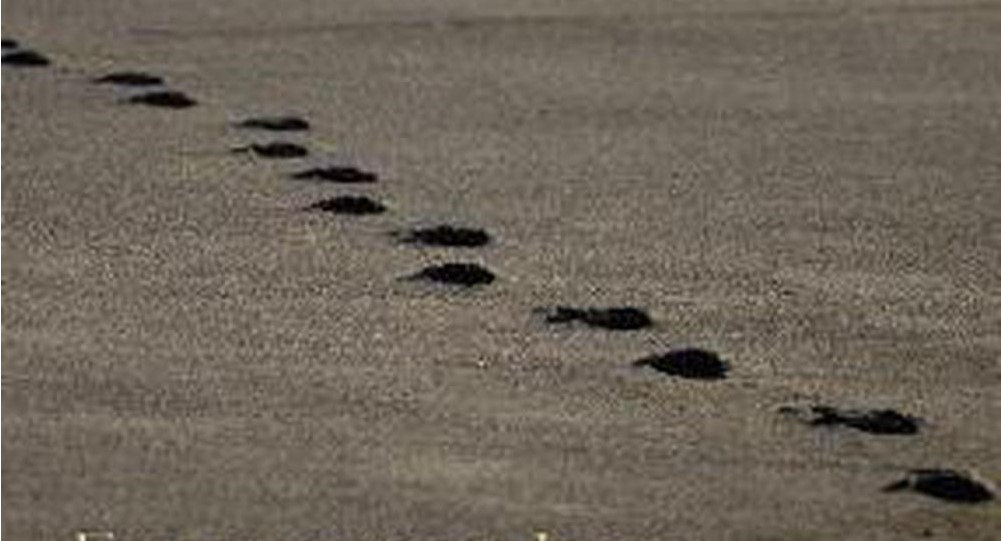 “The Kingdom come near…”
Option A: It is about to come and we better get ready
Option B: It is already here and you better grab hold of it
The tension: already-not yet
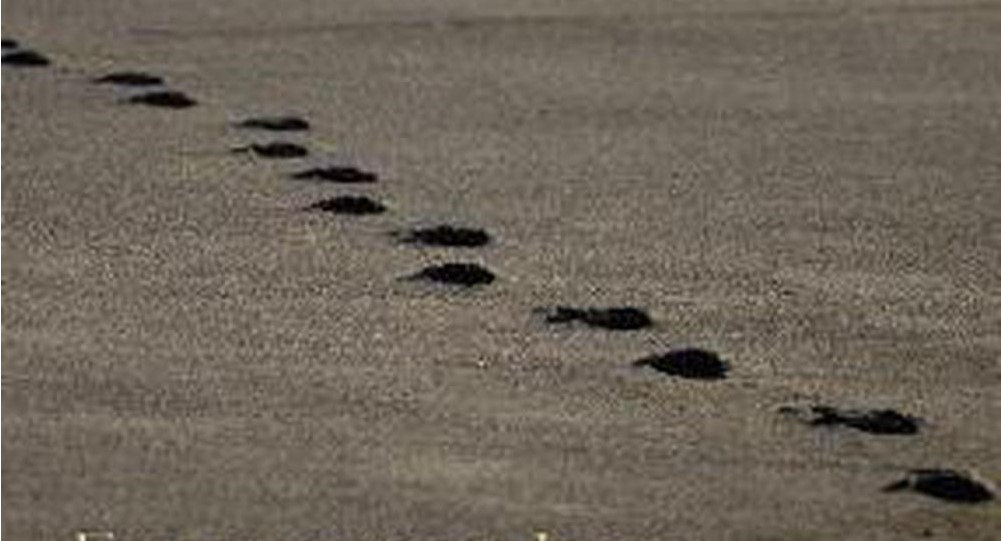 Living in the tension (Mark 1:40-41)
The leper: “If you are willing, you can make me well”
King Jesus: full of compassion and authority
Our prayer: “Your kingdom come, your will be done on earth as in heaven”